AQA GCSE Chemistry Required Practicals – Integrated Instructions – v0.1 –  09/07/18© David Paterson, 2018Shared under a Creative Commons “Attribution-NonCommercial-ShareAlike” license.https://creativecommons.org/licenses/by-nc-sa/2.0/uk/
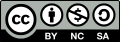 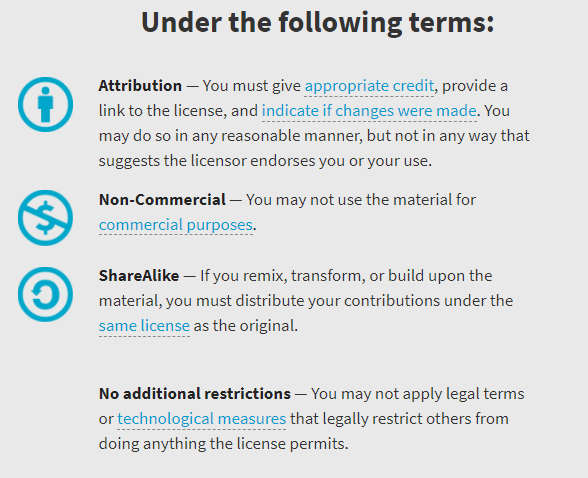 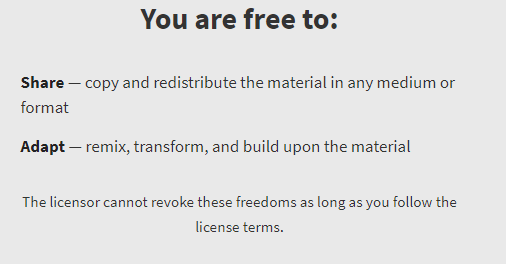 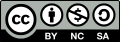 Risk assessments
These documents are shared for information and training purposes.
If you are going to carry out practicals following these instructions, you must carry out appropriate risk assessments first. I suggest the use of CLEAPSS resources for this.
 Filter copper sulfate solution (max 3 min)                     
 1.8-2.0g copper oxide. Add half and swirl, wait 1 minute, add the other half.  
 15cm3 sulfuric acid – wait 2 minutes        
 Half fill with just boiled water         
xxxxxxxxxxxxxxxxxxxxx
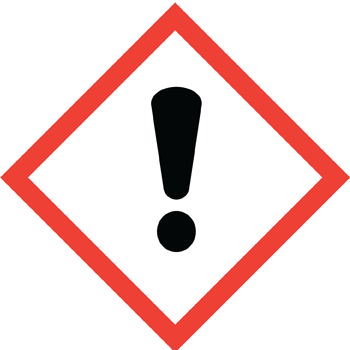  Pour filtered heated copper sulfate into the evaporating dish; observe for 5 minutes            
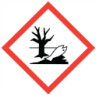 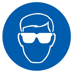  Remove funnel, then gently heat solution (half-blue) for 3 minutes – DO NOT BOIL DRY  
GCSE Chemistry: Making salts
Designed in line with practicals in AQA GCSE Chemistry / Combined Science Handbooks
http://www.aqa.org.uk/resources/science/gcse/teach/practicals using http://science.cleapss.org.uk/Resource/PP027-Making-copper-sulfate-crystals.pdf
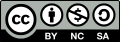  25.0 cm3 NaOH (pipette) 
    
 Fill to 0.0 cm3 with H2SO4  
    
 Measure and record volume 
    
 5-10 drops of indicator 
    
 Add H2SO4 and ….       
    
 Tap is closed     
    
 … swirl until colour change
    
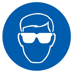 GCSE Chemistry: Neutralisation
Designed in line with practicals in AQA GCSE Chemistry / Combined Science Handbooks
http://www.aqa.org.uk/resources/science/gcse/teach/practicals
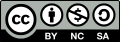  	Power pack 4V  	5 minutes
      
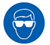  50.0 cm3 electrolyte solution
      
 Electrodes
      
00.00
 Damp blue litmus paper gas test
      
 Petri dish lid
      
 Observe negative electrode and record
      
 Observe positive electrode and record
      
GCSE Chemistry: Neutralisation
Designed in line with practicals in AQA GCSE Chemistry / Combined Science Handbooks
http://www.aqa.org.uk/resources/science/gcse/teach/practicals
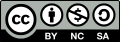 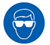  Repeat until a total of 40cm3 alkali is added
 Stir until temperature stops changing – record temperature
 5cm3 alkali
 Repeat Step 
 30 cm3 acid (measuring cylinder)
GCSE Chemistry: Temperature
Designed in line with practicals in AQA GCSE Chemistry / Combined Science Handbooks
http://www.aqa.org.uk/resources/science/gcse/teach/practicals
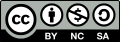  	Swirl flask
	Place on cross
	Start timer
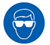  Add 	10cm3    
	10cm3    
	10cm3    
	10cm3    
	10cm3    
acid (measuring cylinder)
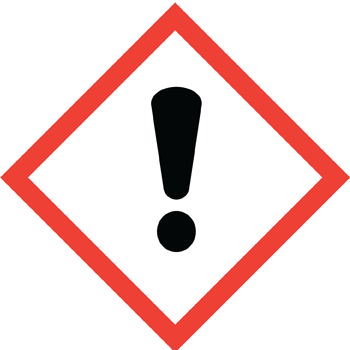 00.00
 Stop timer when cross has disappeared – record time
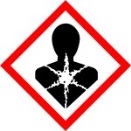  Add 	40cm3    
	30cm3    
	20cm3    
	10cm3    
	no cm3   
water (measuring cylinder)
 Add 	10cm3    
	20cm3    
	30cm3    
	40cm3    
	50cm3    
sodium thiosulfate (measuring cylinder)
GCSE Chemistry: Rates of reaction 1
Designed in line with practicals in AQA GCSE Chemistry / Combined Science Handbooks
http://www.aqa.org.uk/resources/science/gcse/teach/practicals
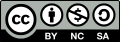  Set up gas collection apparatus   
 QUICKLY place bung into conical flask AND start the timer               
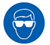  Measure and record volume every 10 s, for 100 s.
00.00
00.00
 50cm3 2.0M acid 
 3cm magnesium ribbon                            
GCSE Chemistry: Rates of reaction 2
Designed in line with practicals in AQA GCSE Chemistry / Combined Science Handbooks
http://www.aqa.org.uk/resources/science/gcse/teach/practicals
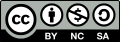  Remove chromatogram and draw the solvent front in pencil                  
 Label the spots              
 Place chromatogram in beaker                 
A     B     C     D     U
 Spot each food colouring in turn:
A  B  C  
D  U 
 Roll paper round glass rod and tape             
 Draw base line in pencil  
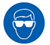  Add water into beaker   
GCSE Chemistry: Chromatography
Designed in line with practicals in AQA GCSE Chemistry / Combined Science Handbooks
http://www.aqa.org.uk/resources/science/gcse/teach/practicals
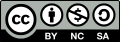 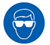  Dip loop in metal chloride solution

 Flame loop and observe colour

 Clean the loop

GCSE Chemistry: Identifying ions 1
Designed in line with practicals in AQA GCSE Chemistry / Combined Science Handbooks
http://www.aqa.org.uk/resources/science/gcse/teach/practicals
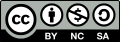 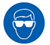  Separately 1cm3 each sodium salt solution                        
 CARBONATE TEST: Add 1cm3 HCl

 CARBONATE TEST: If bubbles, limewater test 
 SULFATE TEST:
3 drops nitric acid
1 cm3 barium chloride

 HALIDE TEST:
3 drops nitric acid
1 cm3 silver nitrate

GCSE Chemistry: Identifying ions 2
Designed in line with practicals in AQA GCSE Chemistry / Combined Science Handbooks
http://www.aqa.org.uk/resources/science/gcse/teach/practicals
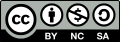  Attach delivery tube                       
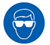  Clamp flask             
 Ice water 
 Anti-bumping granules            
xxxxxxxxxxxxxxxxxxxxx
 40cm3 ‘sea water’ 
 Heat until 5 cm3 distilled water collected 
GCSE Chemistry: Water purification 1
Designed in line with practicals in AQA GCSE Chemistry / Combined Science Handbooks
http://www.aqa.org.uk/resources/science/gcse/teach/practicals
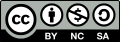  Weigh empty evaporating dish and record 
 1 cm3 water sample      
 3-4 drops universal indicator
   
 4 cm3 water sample    
 Repeat for each water sample
 Use water bath to evaporate water sample    
 Observe and record colour
   
xxxxxxxxxxxxxxxxxxxxx
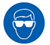  Remove evaporating dish (TONGS), dry base and weigh and record
   
GCSE Chemistry: Water purification 2
Designed in line with practicals in AQA GCSE Chemistry / Combined Science Handbooks
http://www.aqa.org.uk/resources/science/gcse/teach/practicals
3.45 g
3.78 g
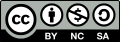  1.8-2.0g copper oxide. Add half and swirl, wait 1 minute, add the other half.

00.00
xxxxxxxxxxxxxxxxxxxxx
82.3 g
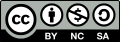 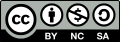 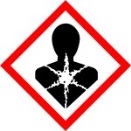 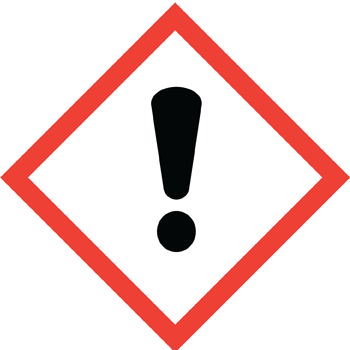 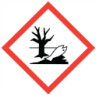 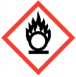 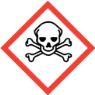 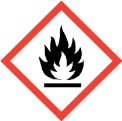 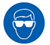 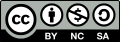